Asking for advice letter
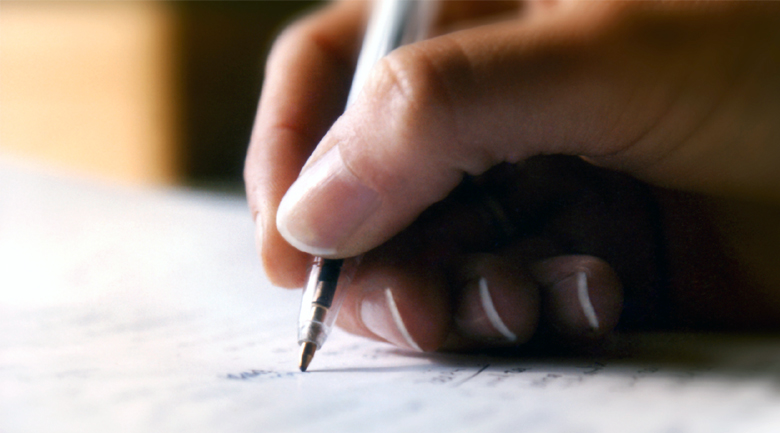 Formal
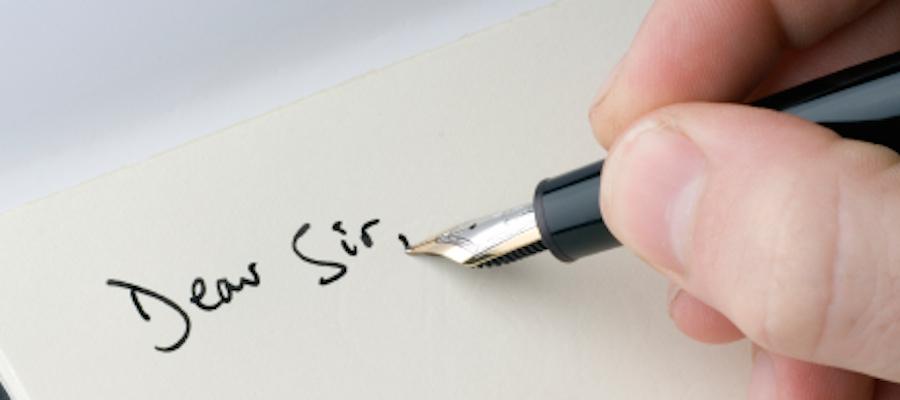 Semi-formal
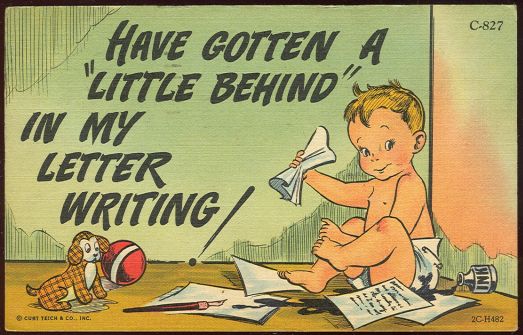 Informal
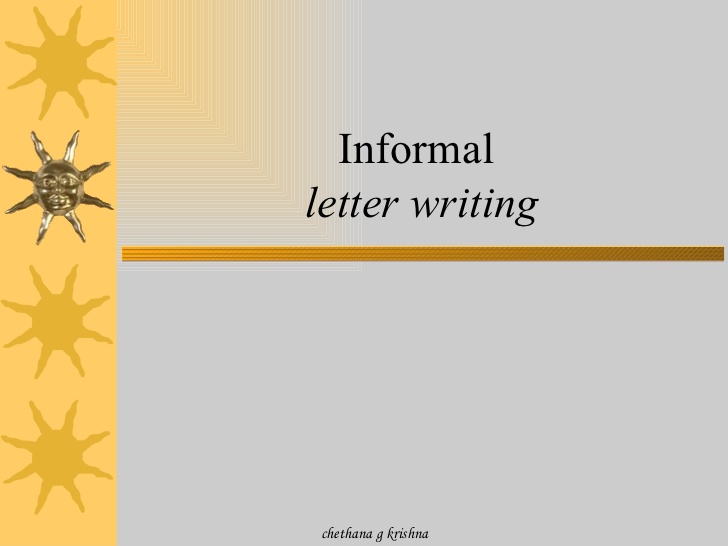 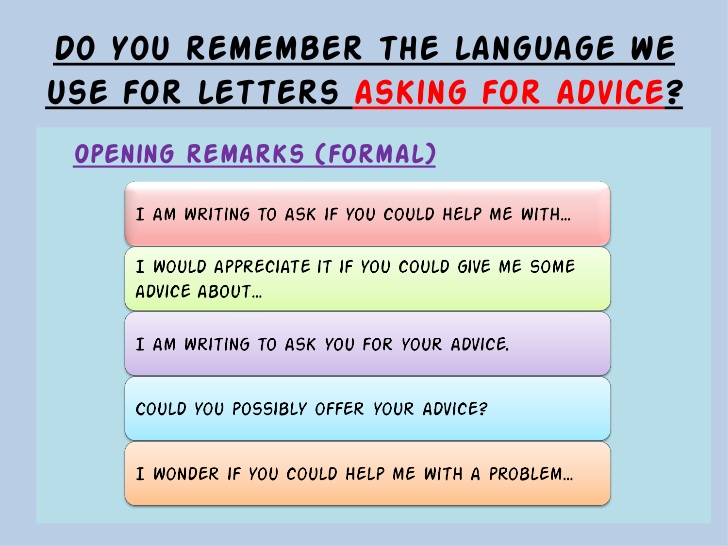 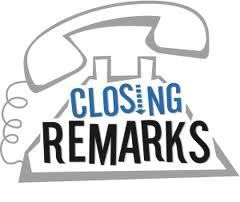 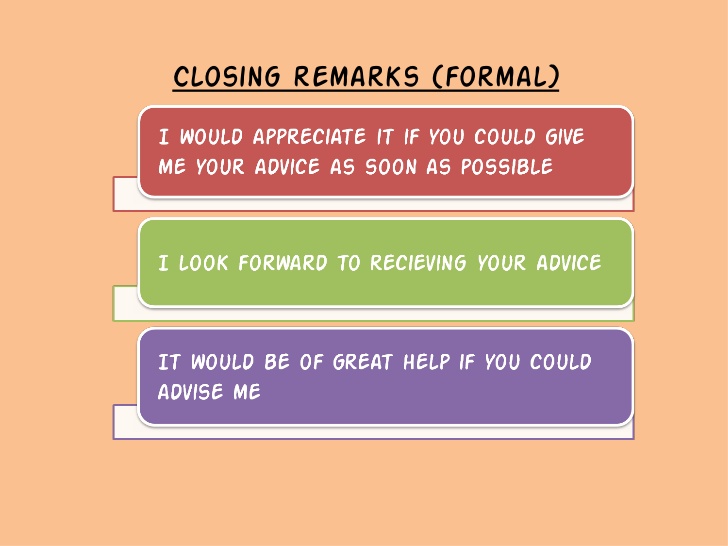 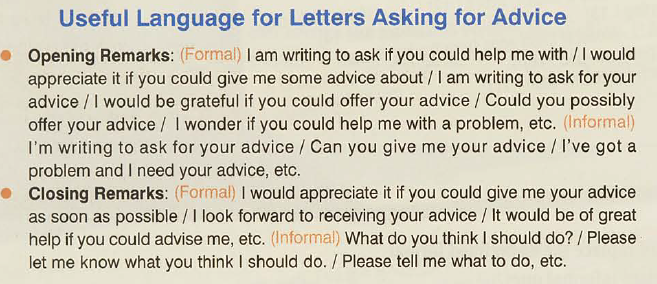 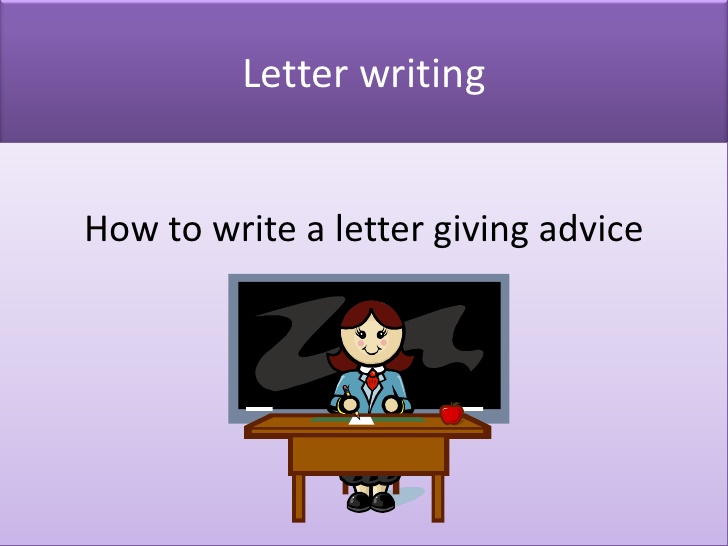 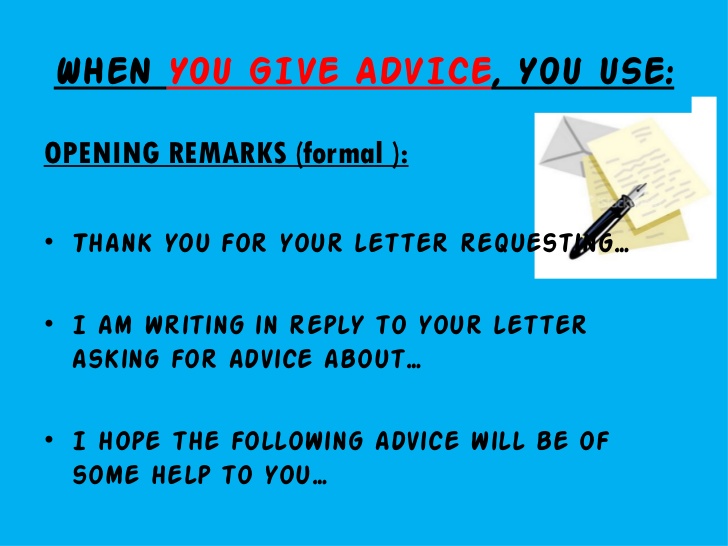 Closing Remarks
I trust you accept this advice.
I hope this will be of help.
I would very much like to know if this was helpful.
Hope this has helped. 
Let me know what happens.
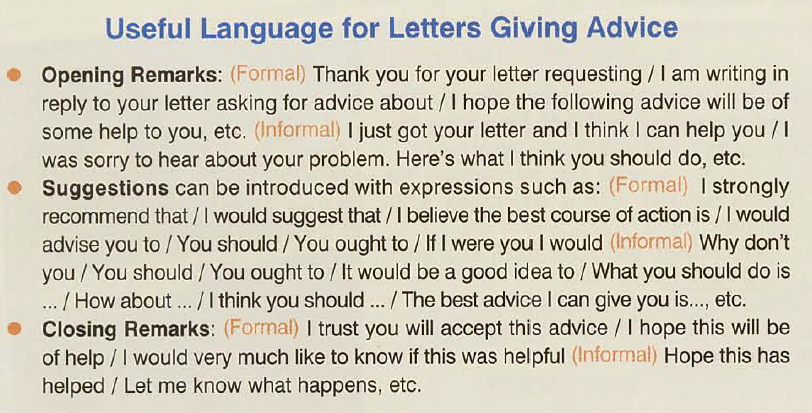 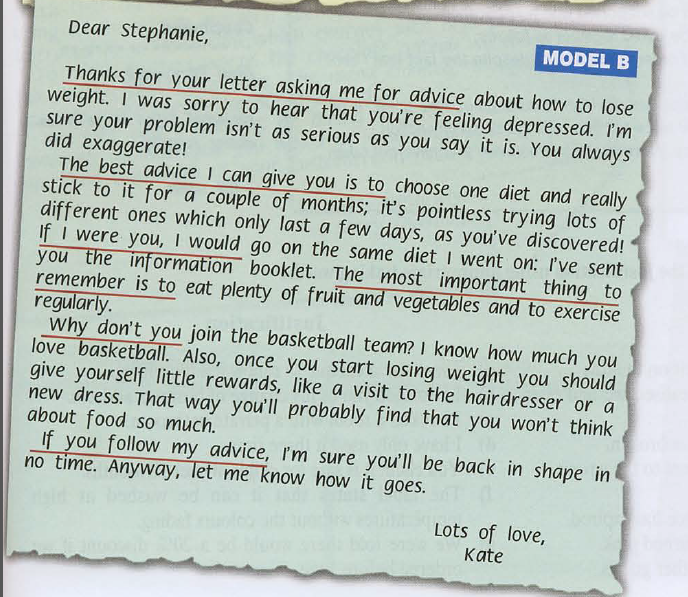 Learn the Top 10 Ways to Give Advice in English

https://www.youtube.com/watch?v=f0mnx0_LWko
Group Work:
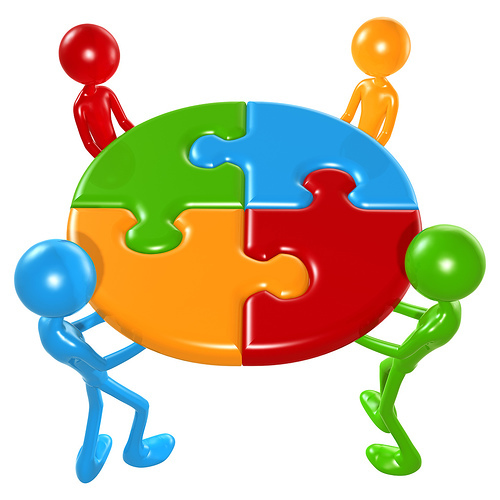 Classwork/ Group workYour friend wants some advice on what she should take with her on her first trip abroad.
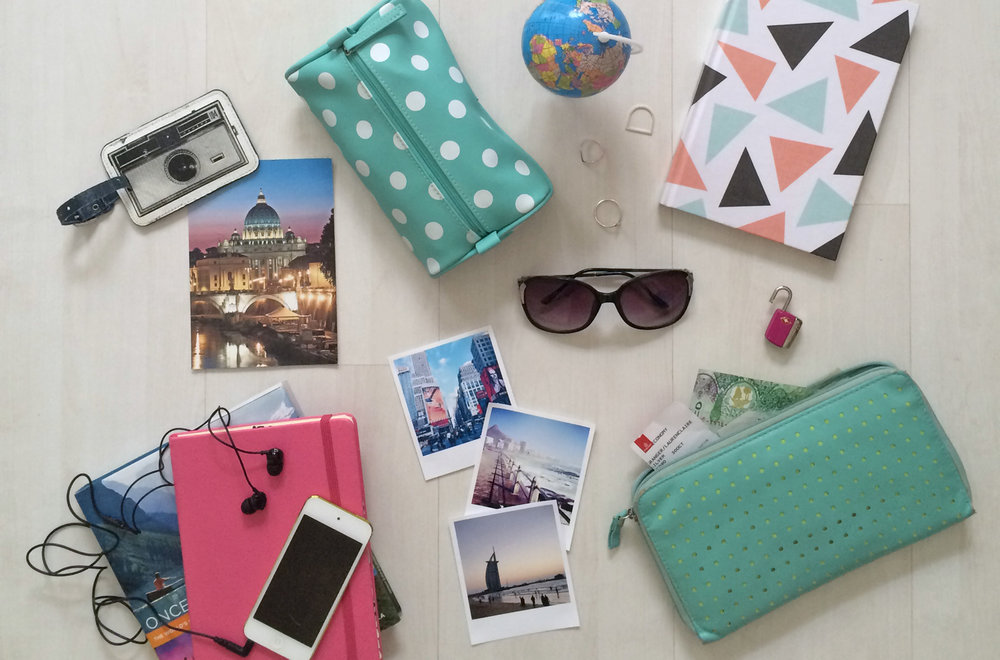 Your parents will not let you go on holiday as they want you study for your exams. Write a letter to a friend asking for her/ his advice on that matter.
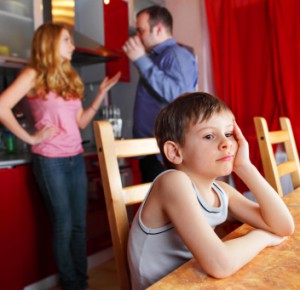